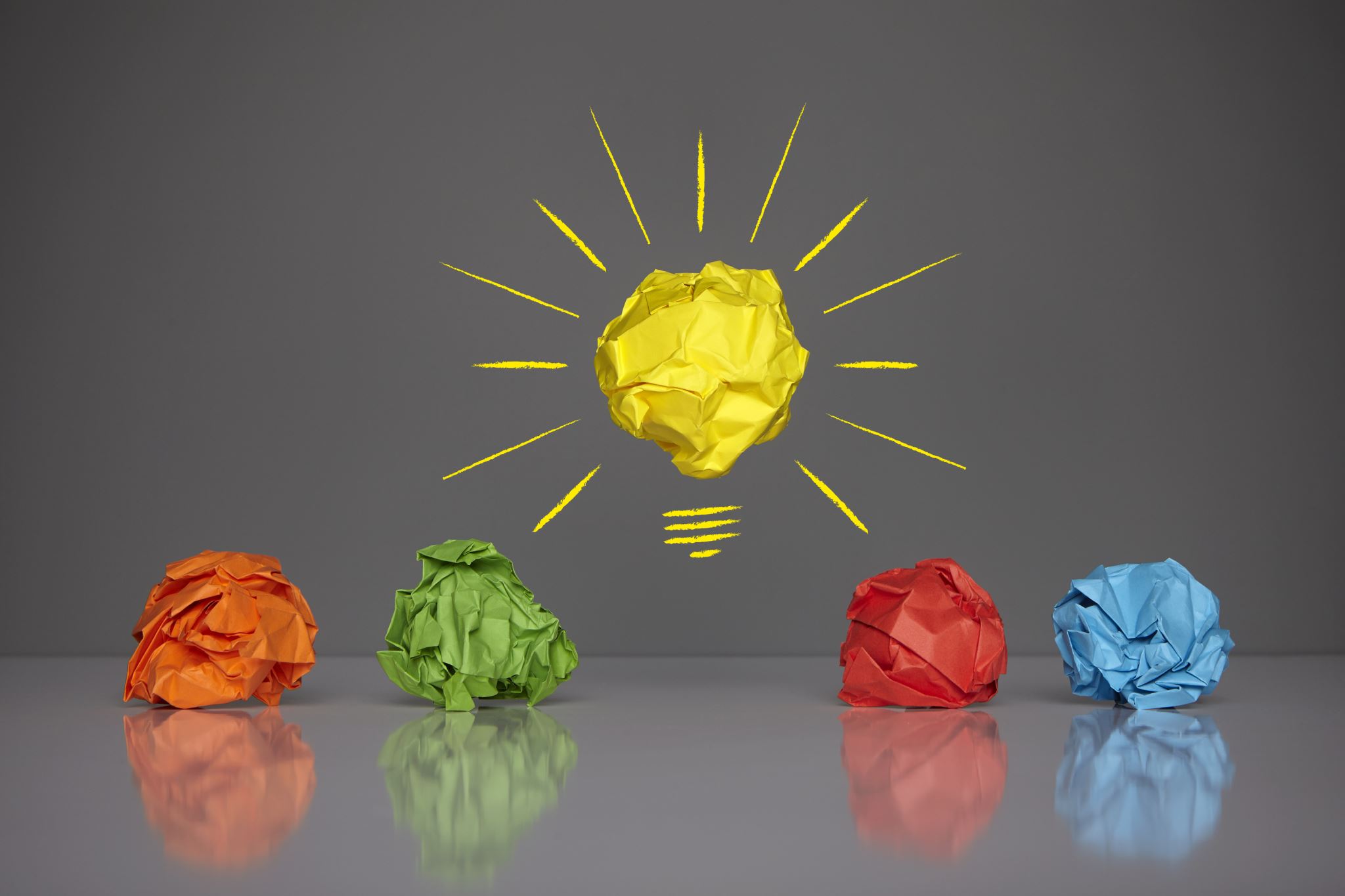 pOWERPOINT 2
FRESHMEN YEAR
THE PAST
PAST PART 2